If you need additional colours in your presentation please find the full Costello palette below. The ‘research’ and ‘recruitment’ palettes are there as a guide and it is not compulsory you stick with these. Please delete this section as needed
Disinvestment in Healthcare Systems: The Why, What, When and How?
Additional Palettes - Research
Tuesday May 9th 2023, 1:45-2:45pm
Additional Palettes – Recruitment
Tints
Introduction
Naomi van Hest
UK Head Health Economics & Statistics, Costello Medical
[Speaker Notes: Defining Established Clinical Management in the Era of Managed Access In HTA]
Setting the Scene
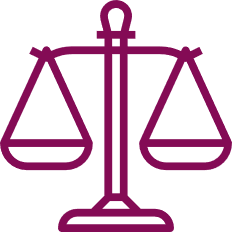 Healthcare systems operate in a resource-constrained environment. As such, there is an inherent need to efficiently allocate resources that maximise population health

In many systems, consideration for the efficient allocation of resources for new technologies is routine. In contrast, ‘disinvestment’ remains a process that is not conducted to the same degree. However, there is increasing interest in the practice1

Disinvestment is the processes of withdrawing resources from any existing healthcare practices, procedures or technologies that are deemed to deliver little or no health gain for their cost, and therefore, are not an efficient allocation of healthcare resources2

Given that disinvestment often relates to removing or reducing access to technologies, it can be associated with more caution and resistance from a range of stakeholders
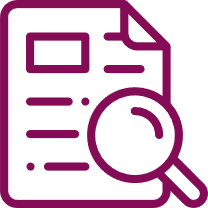 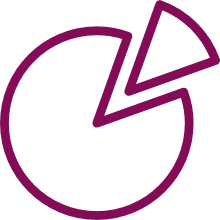 Kamaruzaman, Hanin Farhana et al. “Disinvestment in healthcare: a scoping review of systematic reviews.” International journal of technology assessment in health care vol. 38,1 e69.
Elshaug, Adam G et al. “Exploring policy-makers' perspectives on disinvestment from ineffective healthcare practices.” International journal of technology assessment in health care vol. 24,1 (2008): 1-9.
[Speaker Notes: Choice of comparators is highly influential on the value assessment of health technologies and is understandably, of great interest to HTA bodies when evaluating new treatments.
Different HTA systems across Europe have different reference cases with respect to which treatments should be considered comparators in economic evaluations. Some take a narrower “exclusive” perspective with what they’re willing to consider a comparator, while some take a more inclusive approach – and today, we will be hearing from both perspectives.

One point of difference in particular, is what treatments are and are not considered “standard of care”, particularly when it comes to treatments that are only reimbursed via managed access agreements. Such treatments are often not considered standard of care given their association with additional uncertainty, whether that relates to longer-term reimbursement, clinical benefit or the price of the treatment itself. 

However, MAAs are also increasingly being used a route to market access, and in some indications, standard of care is dominated by treatments that are made available through such arrangements. This poses an important question around the approaches taken when including or excluding these treatments as comparators from economic evaluations. Particularly, as the use of MAAs are expected to increase as prices increase or are associated with more clinical uncertainty.]
Who Cares?
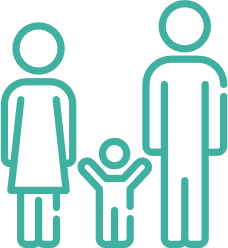 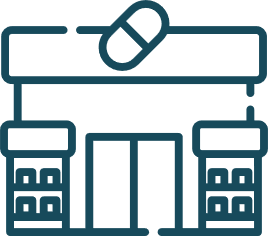 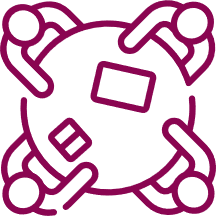 Public (incl. Patients)1
Restriction of access that might provide clinical benefit
Lack of public understanding on the rationale
Freeing resources for other technologies, improving overall population health
Healthcare Providers1
Reluctance from physician's to restrict patient access
Lack of incentive to drive change
Optimisation of hospital resources and efficient management
Payers and Policy Makers1
Assessment burden coupled with lack of resources
Lack of public support
Improve the efficient allocation of resources – past and emerging
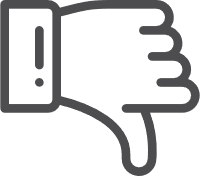 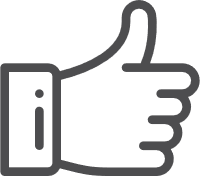 Esmail, R., Hanson, H., Holroyd-Leduc, J. et al. Knowledge translation and health technology reassessment: identifying synergy. BMC Health Serv Res 18, 674 (2018).
Poll
Should disinvestment be routinely integrated into our healthcare systems? (MCQ: Yes, No, I Don’t Know)
Who is most negatively impacted by disinvestment of healthcare? (MCQ: Patients, HCPs, Industry, Government/Payer, Tax Payers, All Equally)
Who is most positively impacted by disinvestment of healthcare? (MCQ: Patients, HCPs, Industry, Government/Payer, Tax Payers, All Equally)
The Panel
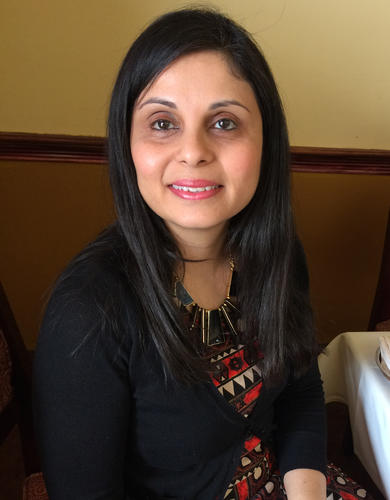 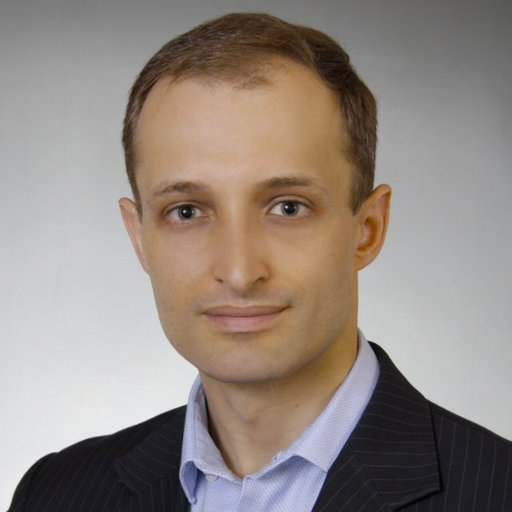 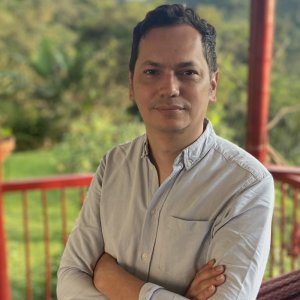 Dr Rosmin Esmail
Assistant Scientific Director, Alberta Health Services
Dr Sergio Torres
Assistant Professor, London School of Hygiene and Tropical Medicine (LSHTM)
Dr Andre Azeredo
Managing Partner, HTAnalyze
1
2
3
Reflections on Disinvestment in Brazil
Disinvestment Implementation
Disinvestment for Developing Countries
Abbreviations: LSHTM: London School of Hygiene and Tropical Medicine
[Speaker Notes: What do we want to understand from today’s issue panel? 
Why should healthcare systems routinely consider disinvestment in health technologies?
What are the considerations for approaching disinvestment in healthcare systems? How might this differ for developing or established (e.g. with HTA) healthcare systems?
What steps should be taken to facilitate the routine consideration of disinvestment?]